PHY 711 Classical Mechanics and Mathematical Methods
10-10:50 AM  MWF  Olin 103

Plan for Lecture 16:
Review of Chap. 1-4,6
Scattering theory
Rotation reference frames
Calculus of variation
Legrangian and Hamiltonian formalisms
Normal modes of vibration
10/05/2016
PHY 711  Fall 2018 -- Lecture 16
1
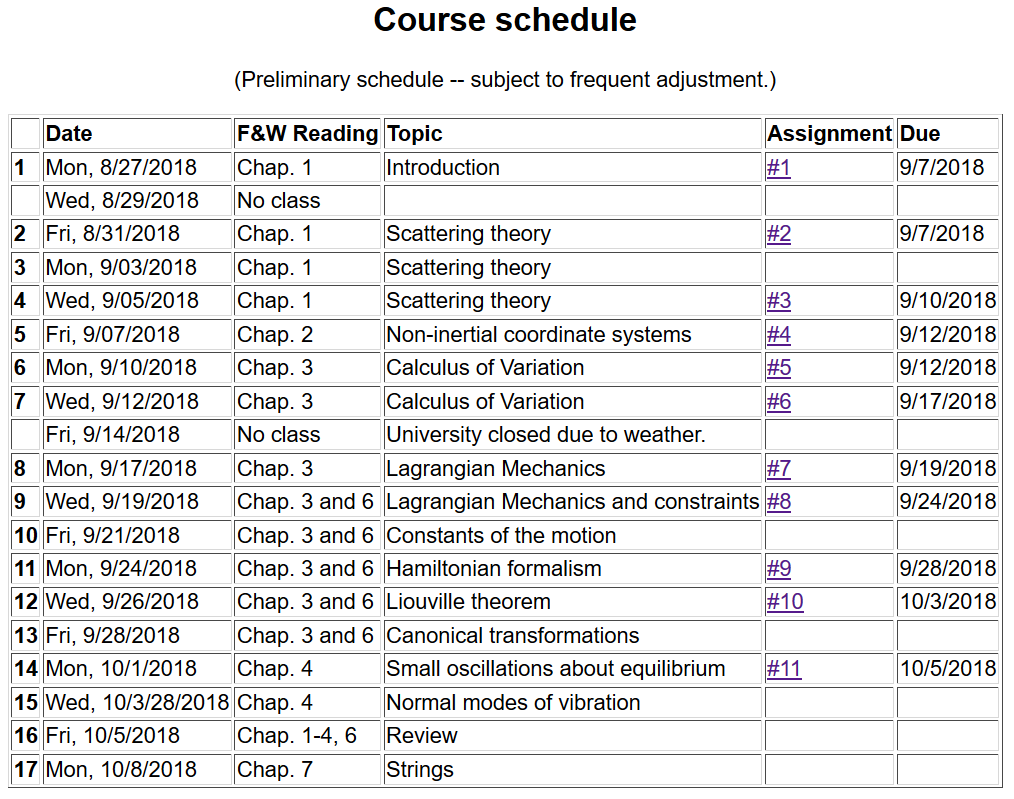 10/05/2016
PHY 711  Fall 2018 -- Lecture 16
2
Scattering theory
detector
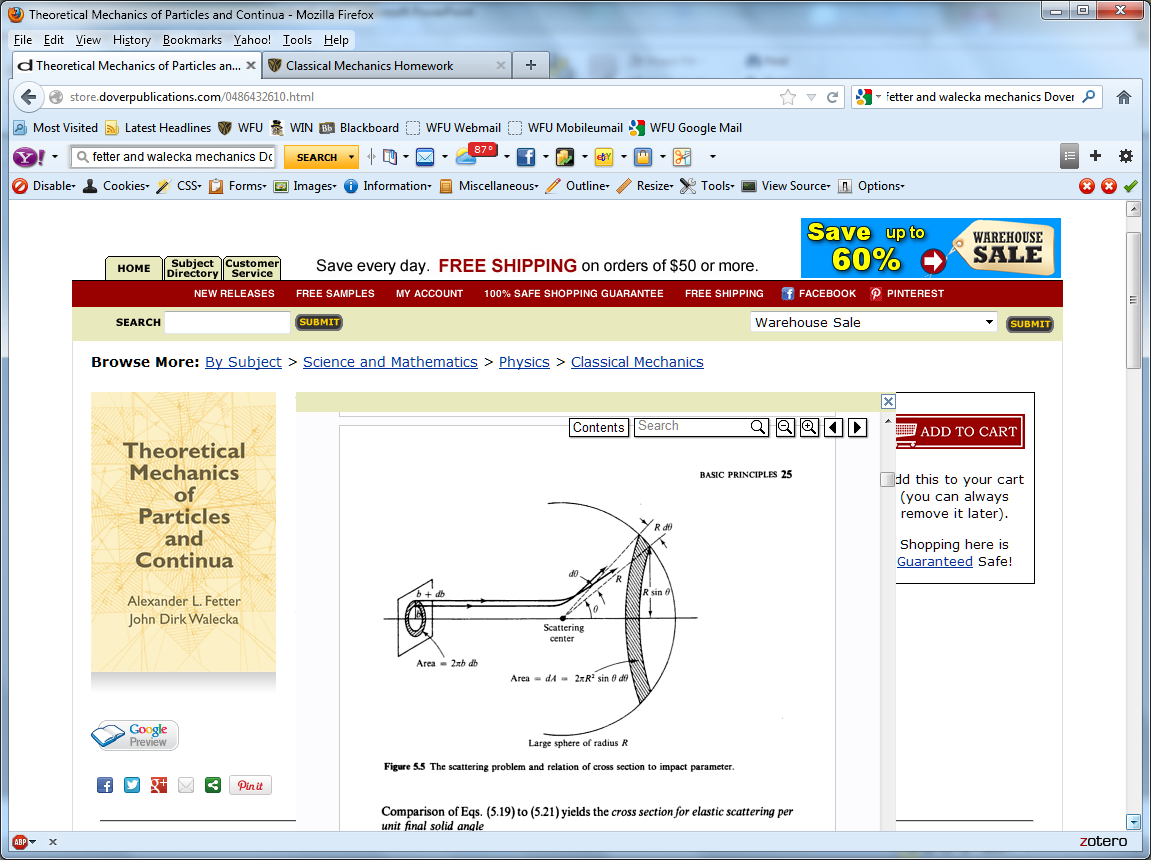 10/05/2016
PHY 711  Fall 2018 -- Lecture 16
3
b
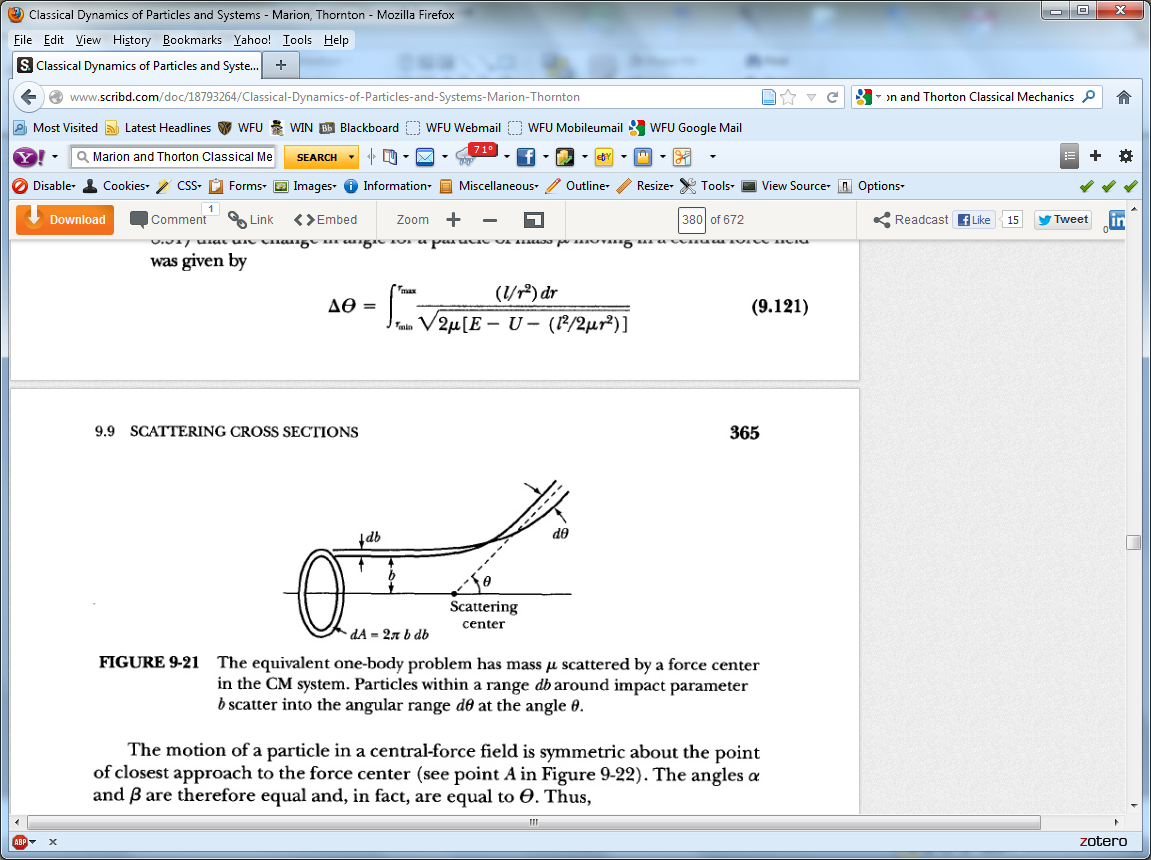 Figure from Marion & Thorton, Classical Dynamics
10/05/2016
PHY 711  Fall 2018 -- Lecture 16
4
Relationship of scattering cross-section to particle interactions --
Classical mechanics of a conservative 2-particle system.
1
2
10/05/2016
PHY 711  Fall 2018 -- Lecture 16
5
Relationship between center of mass and laboratory frames of reference
10/05/2016
PHY 711  Fall 2018 -- Lecture 16
6
Relationship between center of mass and laboratory frames of reference – continued  (elastic scattering)
VCM
V1
v1
y
q
10/05/2016
PHY 711  Fall 2018 -- Lecture 16
7
Differential cross sections in different reference frames – continued:
10/05/2016
PHY 711  Fall 2018 -- Lecture 16
8
Calculation of elastic scattering cross section in the center of mass frame of reference for central potential V(r)
Conserved energy in CM frame
Distance of closest approach
10/05/2016
PHY 711  Fall 2018 -- Lecture 16
9
Application of Newton’s laws in a coordinate system which has an angular velocity        and linear acceleration
Newton’s laws;     Let  r denote the position of particle of mass m:
Centrifugal
 force
Coriolis
 force
10/05/2016
PHY 711  Fall 2018 -- Lecture 16
10
Calculus of variation example for a pure integral functions
10/05/2016
PHY 711  Fall 2018 -- Lecture 16
11
Alternate Euler-Lagrange equation
10/05/2016
PHY 711  Fall 2018 -- Lecture 16
12
Application to particle dynamics
10/05/2016
PHY 711  Fall 2018 -- Lecture 16
13
Potential energy
Kinetic energy
10/05/2016
PHY 711  Fall 2018 -- Lecture 16
14
10/05/2016
PHY 711  Fall 2018 -- Lecture 16
15
Recipe for constructing the Hamiltonian and analyzing the equations of motion
10/05/2016
PHY 711  Fall 2018 -- Lecture 16
16
Liouville’s theorem:
      Imagine a collection of particles obeying the Canonical equations of motion in phase space.
In statistical mechanics, we need to evaluate the probability of various configurations of particles. The fact that the density of particles in phase space is constant in time, implies that each point in phase space is equally probable and that the time average of the evolution of a system can be determined by an average of the system over phase space volume.
10/05/2016
PHY 711  Fall 2018 -- Lecture 16
17
Motivation for studying small oscillations – many interacting systems have stable and meta-stable configurations which are well approximated by:
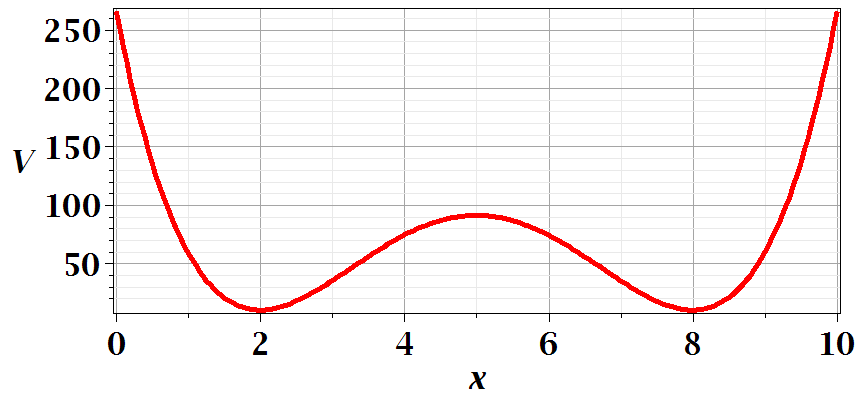 10/05/2016
PHY 711  Fall 2018 -- Lecture 16
18
Example – linear molecule
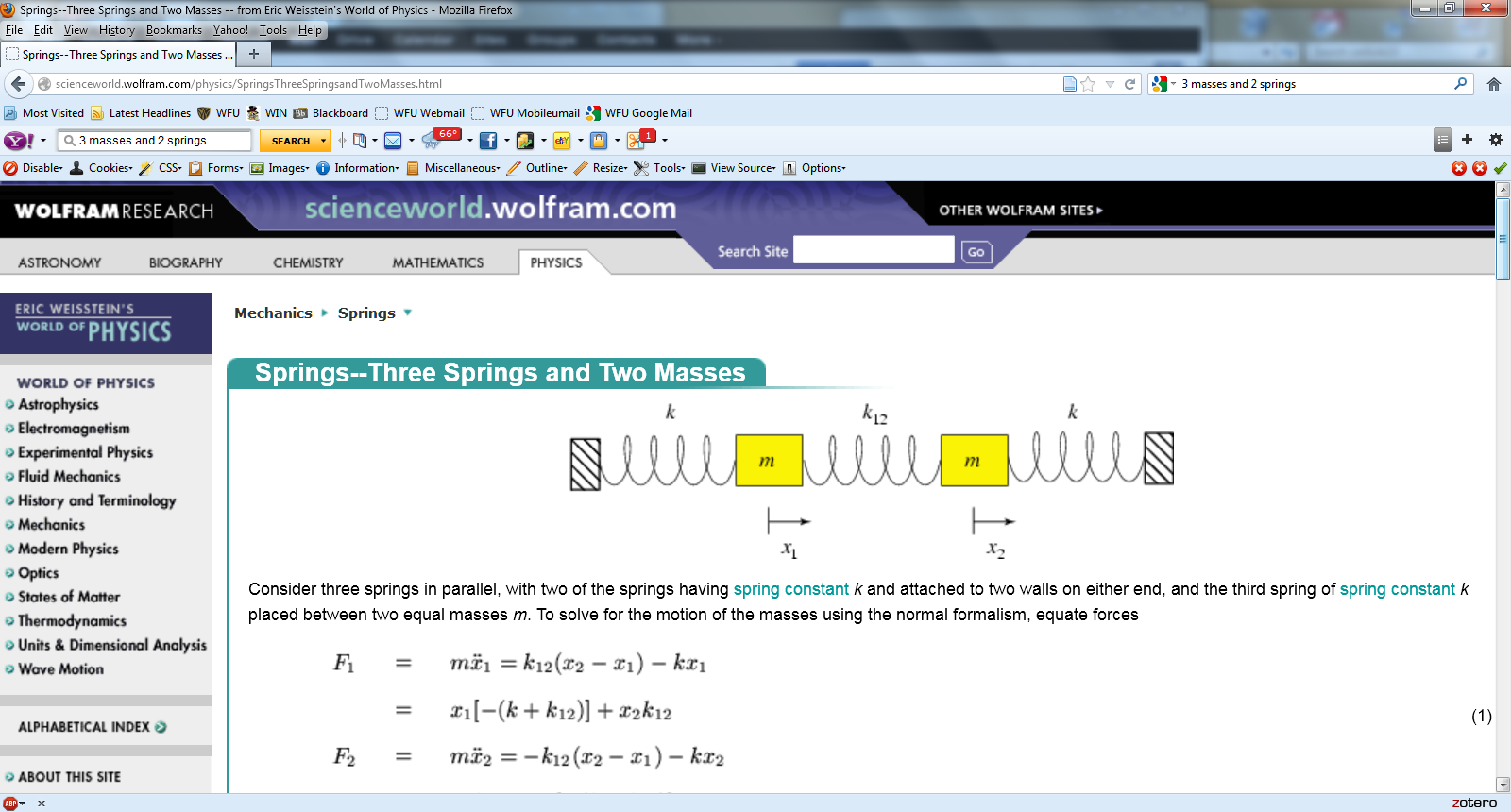 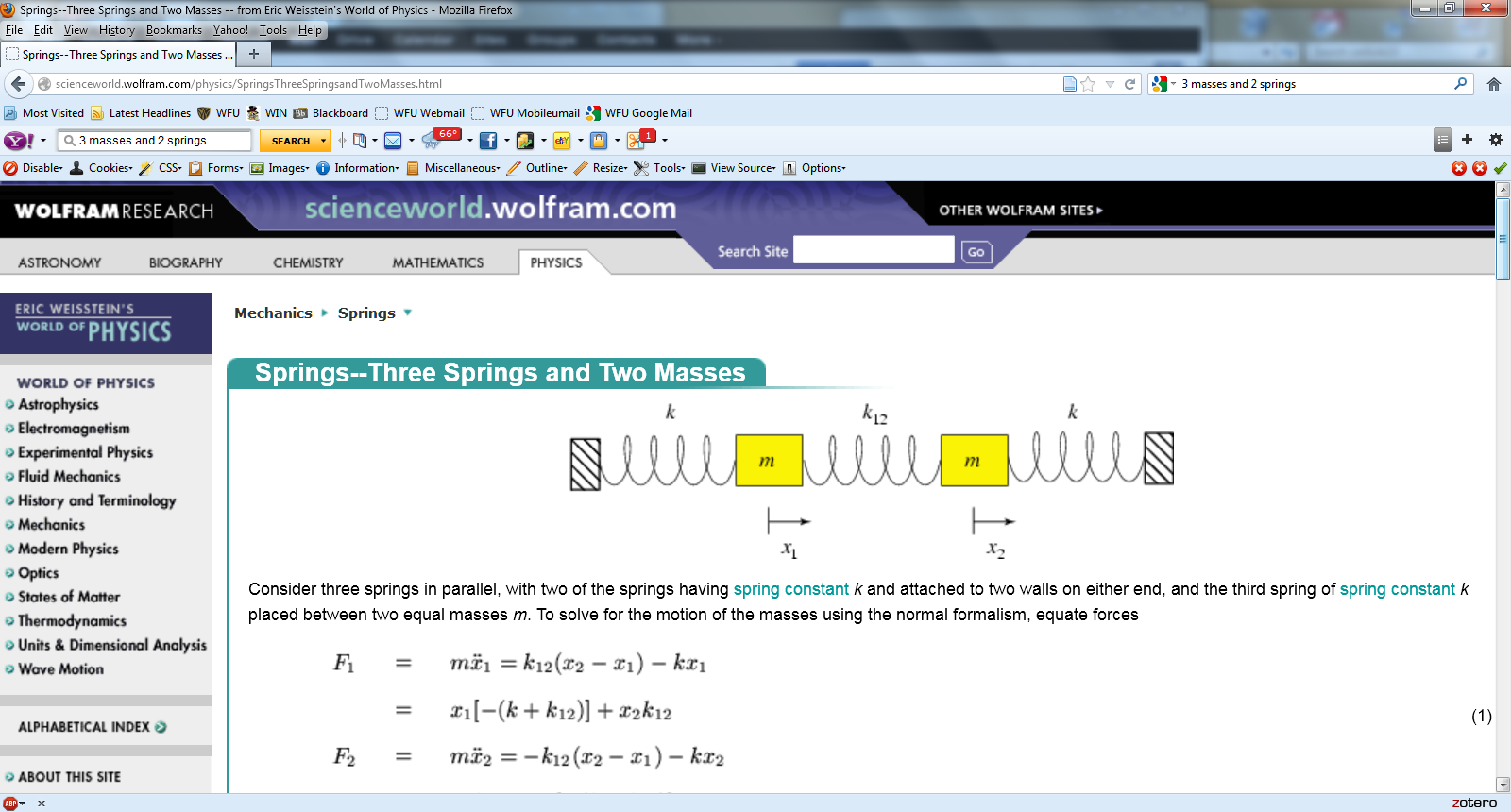 m1
m2
m3
10/05/2016
PHY 711  Fall 2018 -- Lecture 16
19
10/05/2016
PHY 711  Fall 2018 -- Lecture 16
20
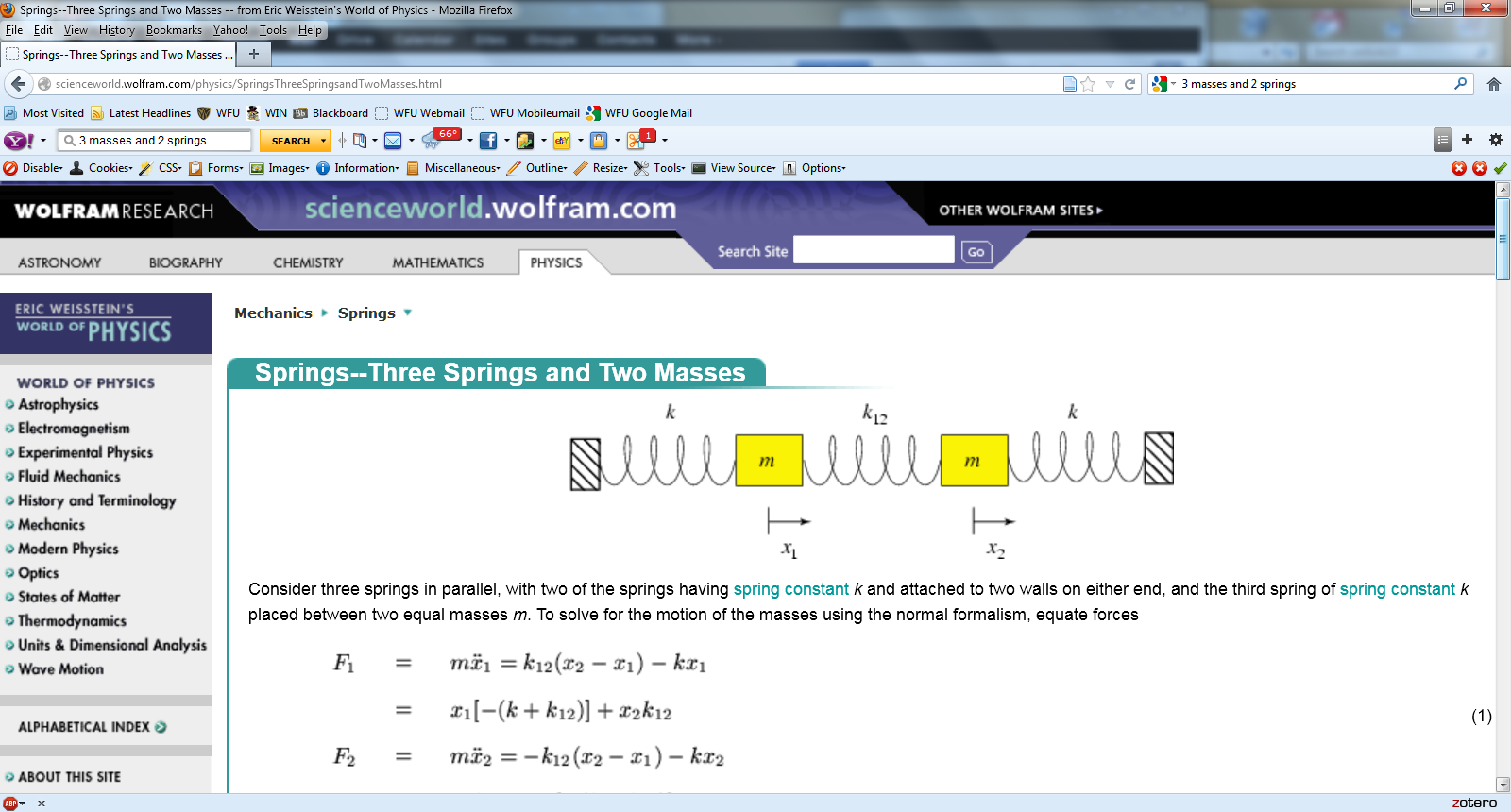 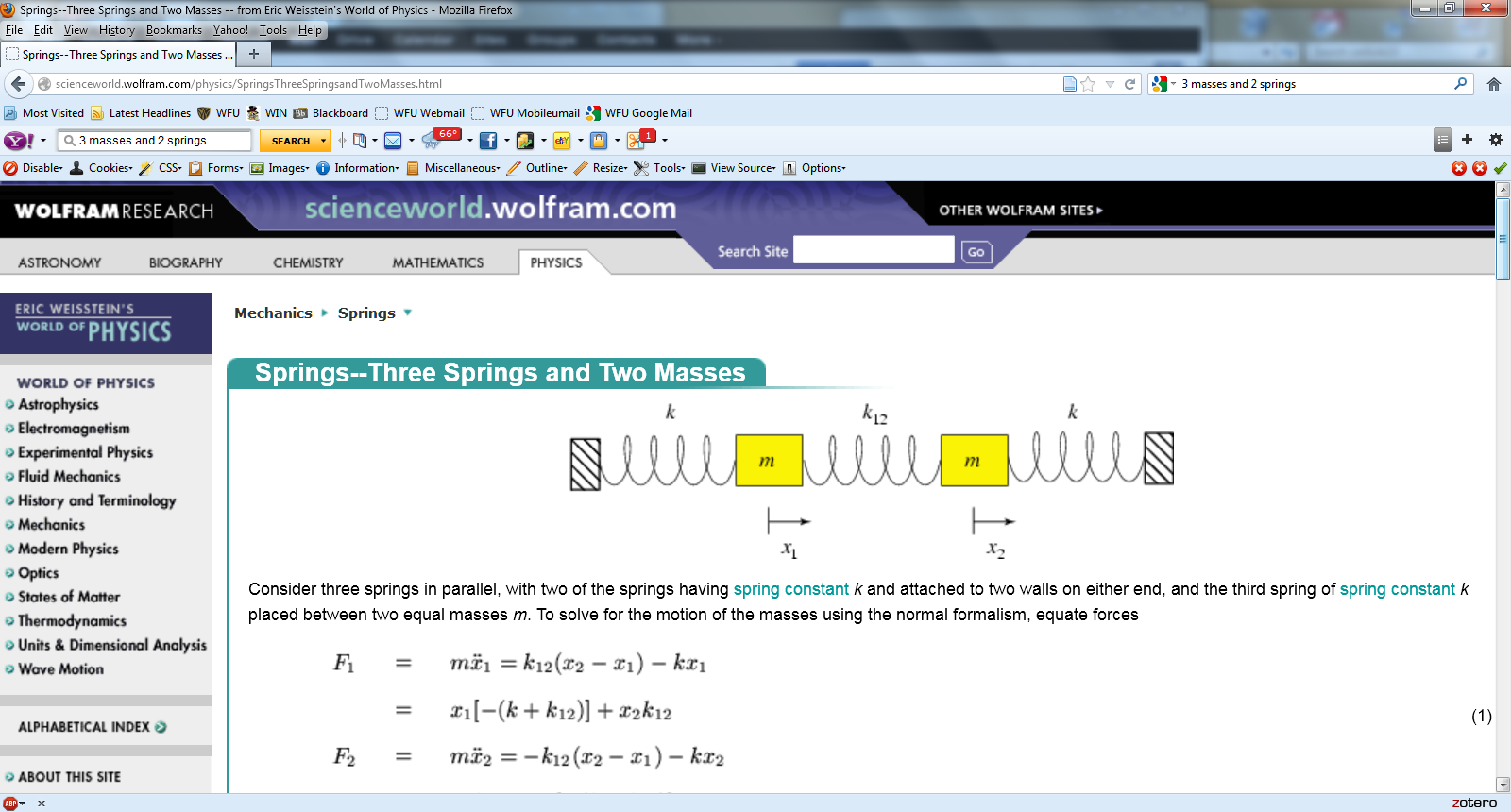 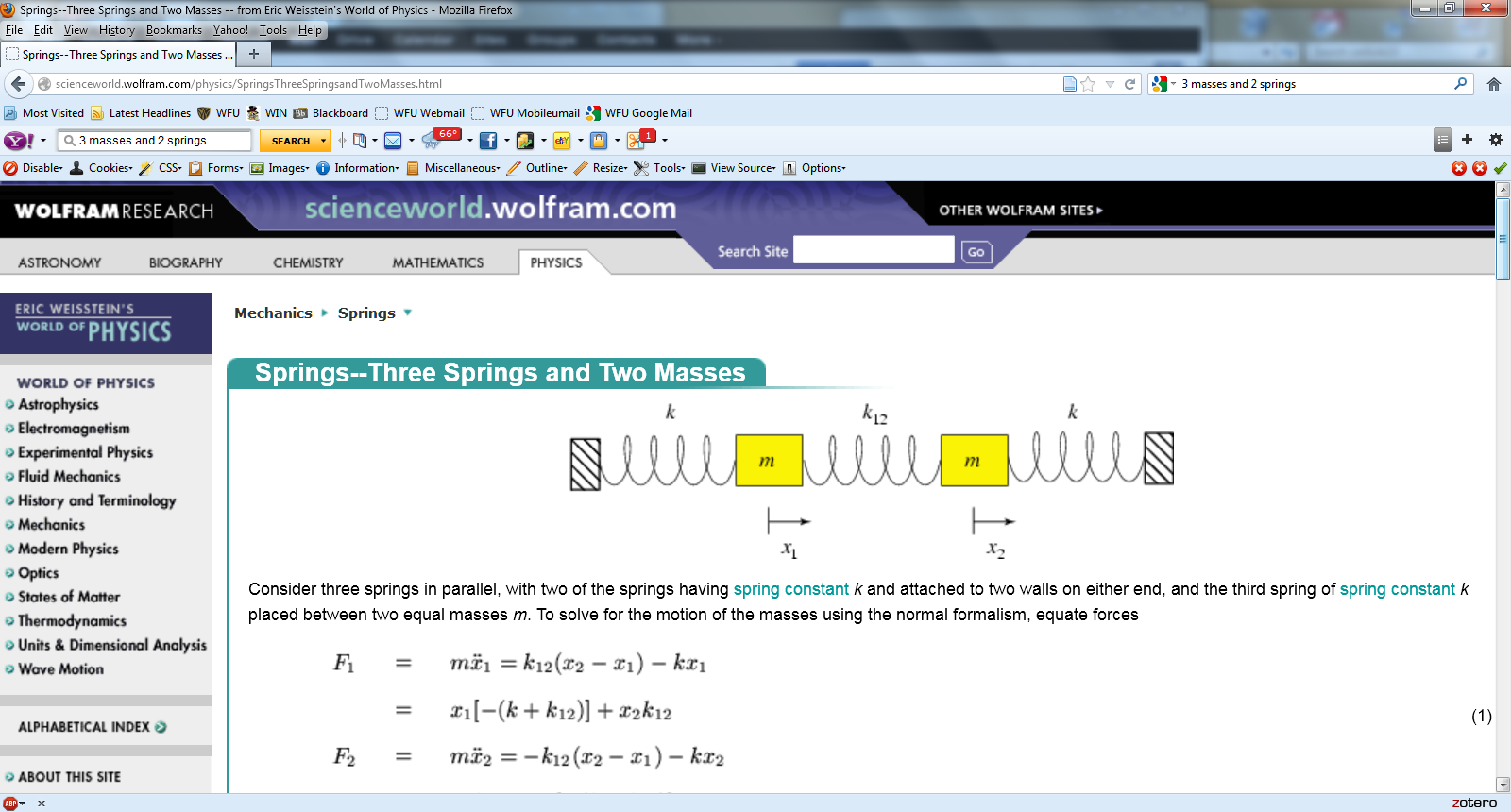 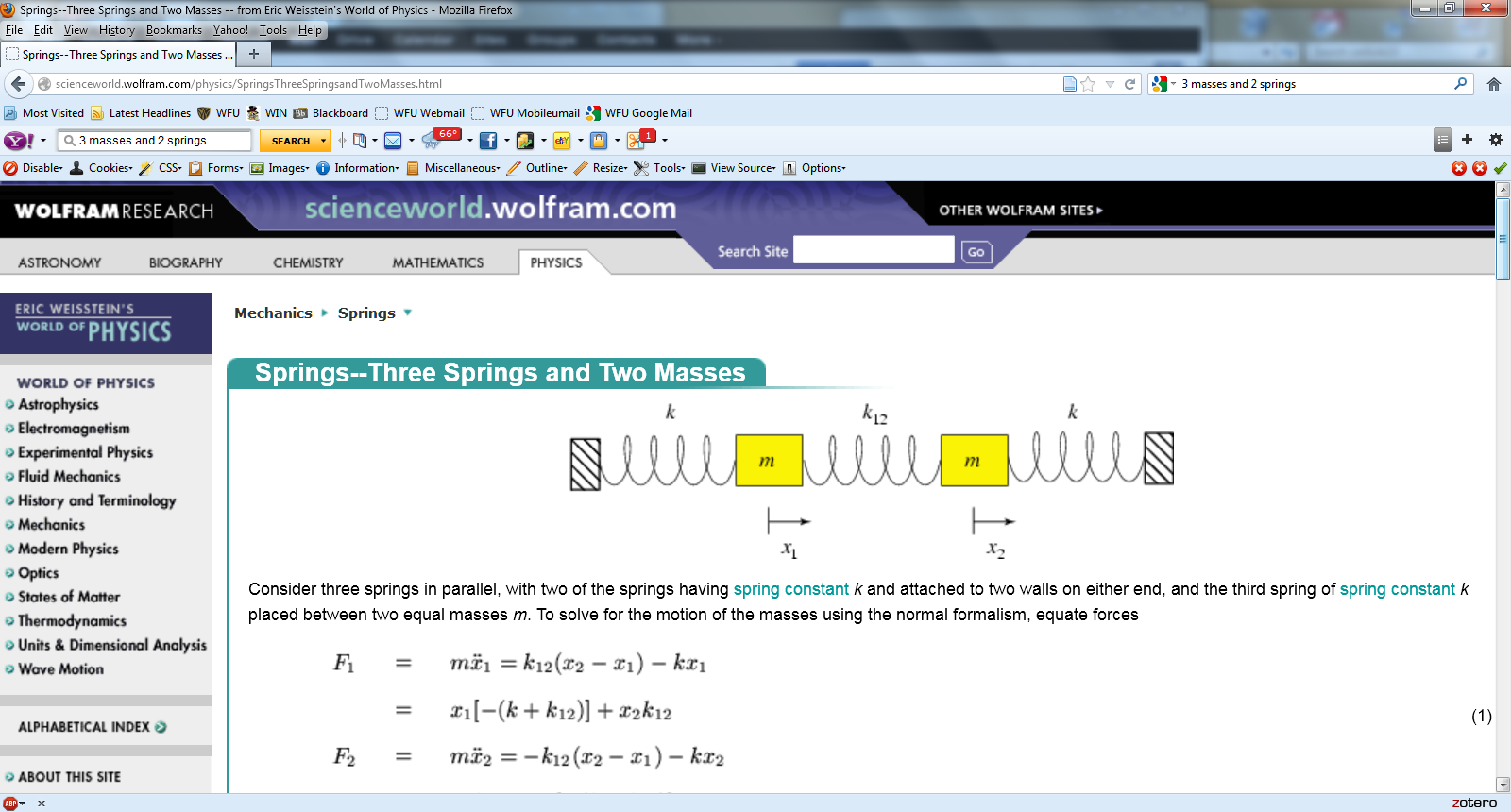 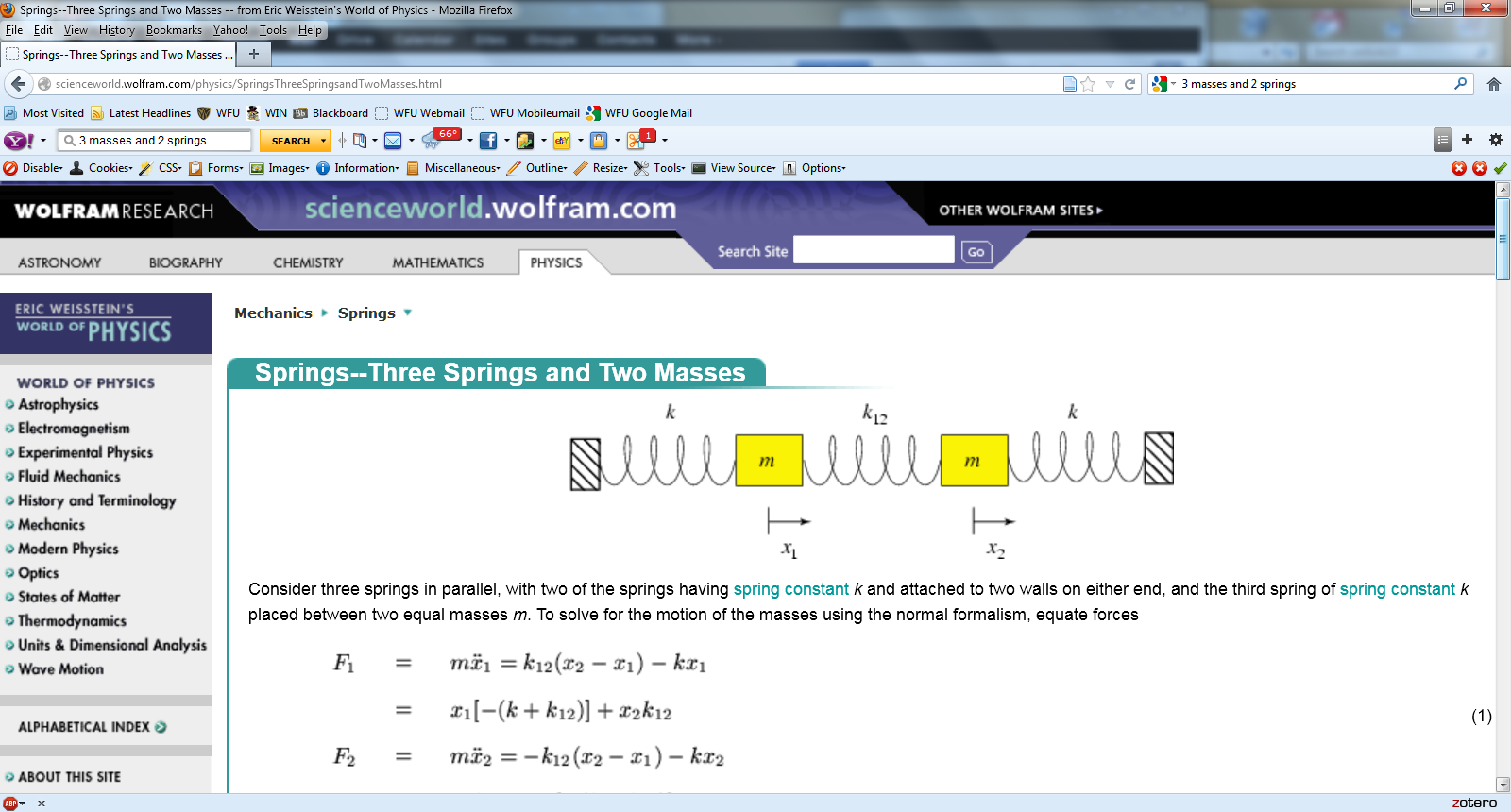 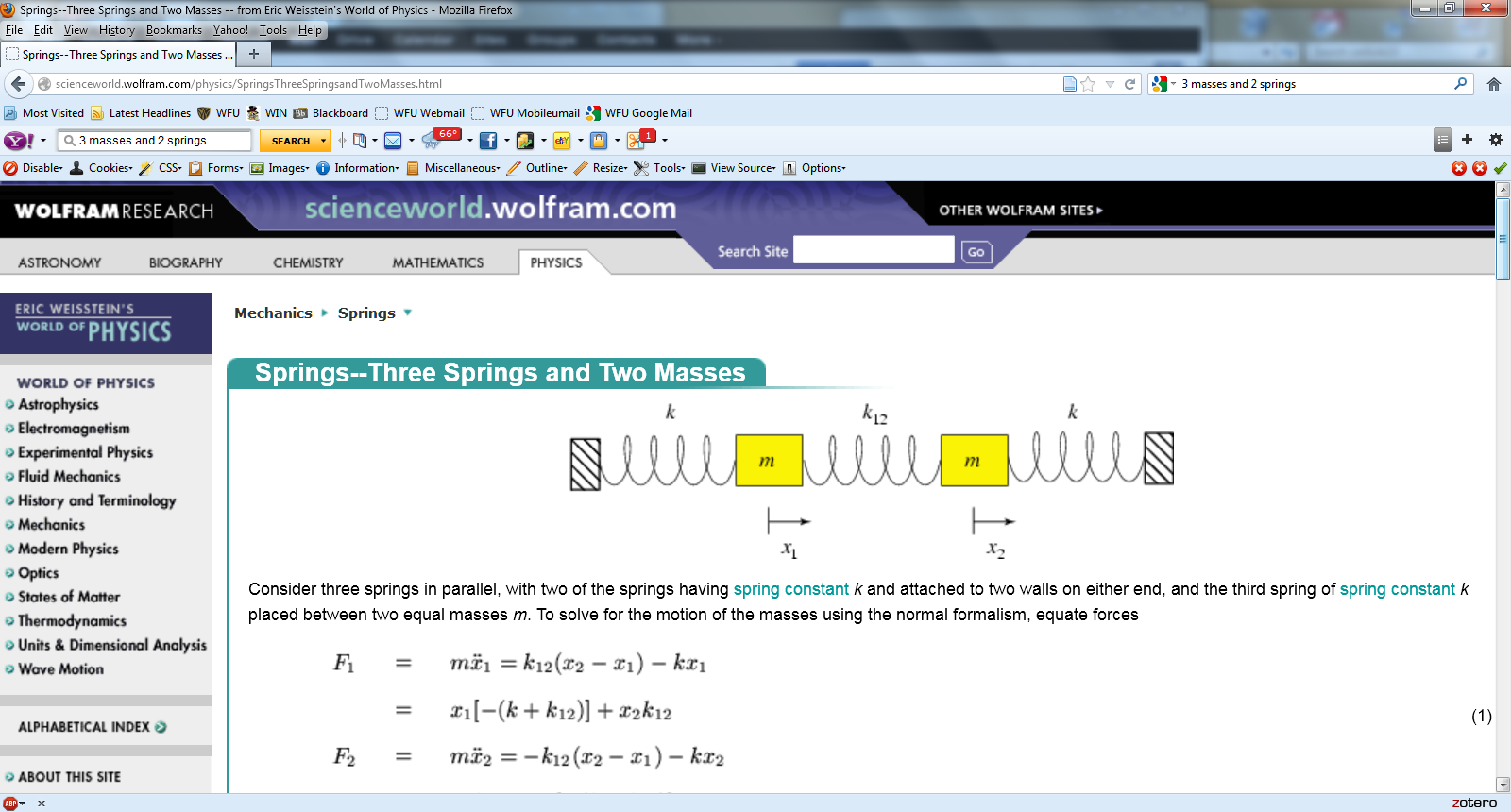 m1
m1
m1
m2
m2
m2
m3
m3
m3
10/05/2016
PHY 711  Fall 2018 -- Lecture 16
21
10/05/2016
PHY 711  Fall 2018 -- Lecture 16
22
Digression:
10/05/2016
PHY 711  Fall 2018 -- Lecture 16
23
Digression on matrices -- continued
Eigenvalues of a matrix are “invariant” under a similarity transformation
10/05/2016
PHY 711  Fall 2018 -- Lecture 16
24
Additional digression on matrix properties
   Singular value decomposition
10/05/2016
PHY 711  Fall 2018 -- Lecture 16
25
Singular value decomposition -- continued
10/05/2016
PHY 711  Fall 2018 -- Lecture 16
26